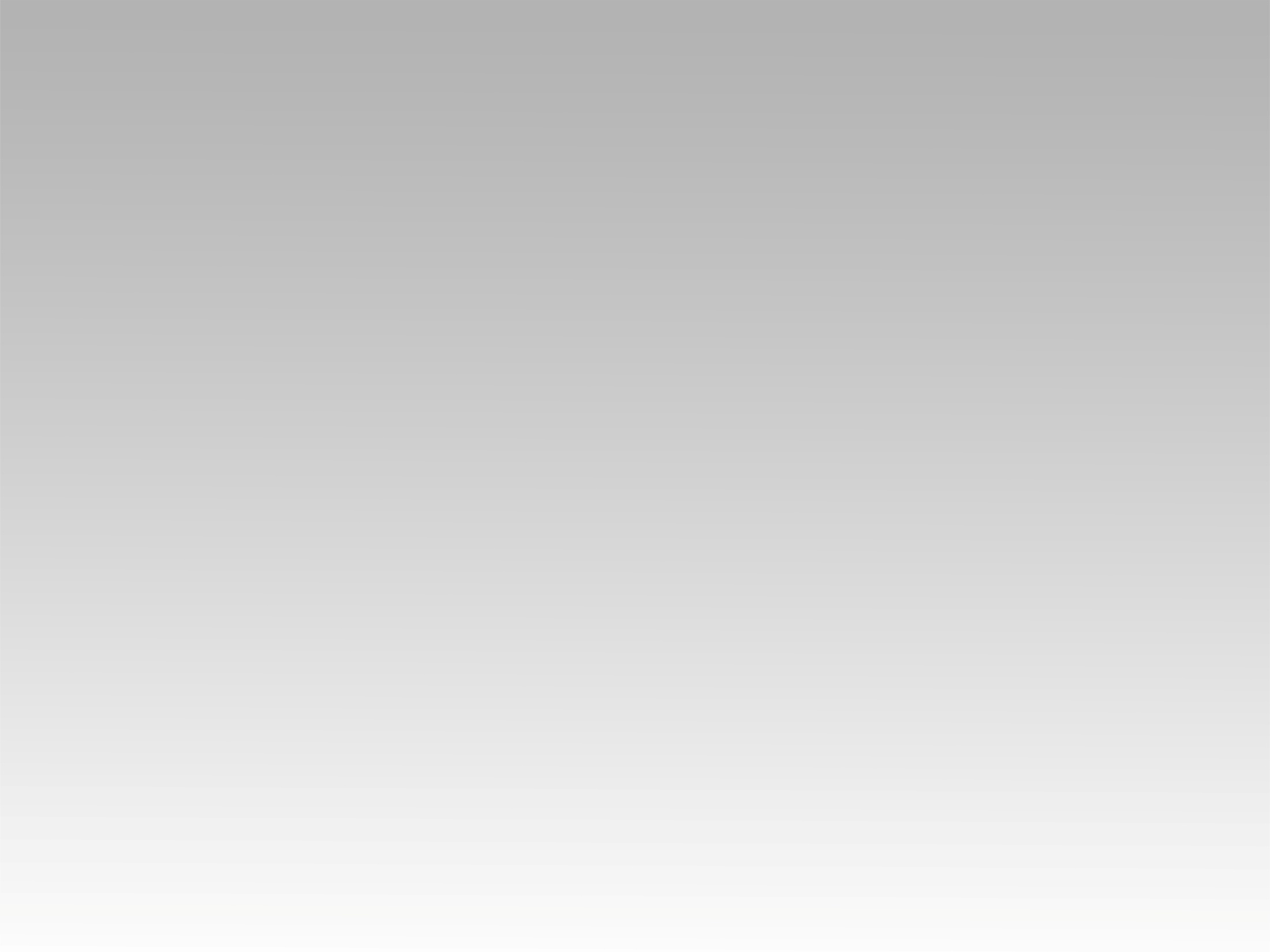 تـرنيــمة
في ناس كتير عَلى اِسمك
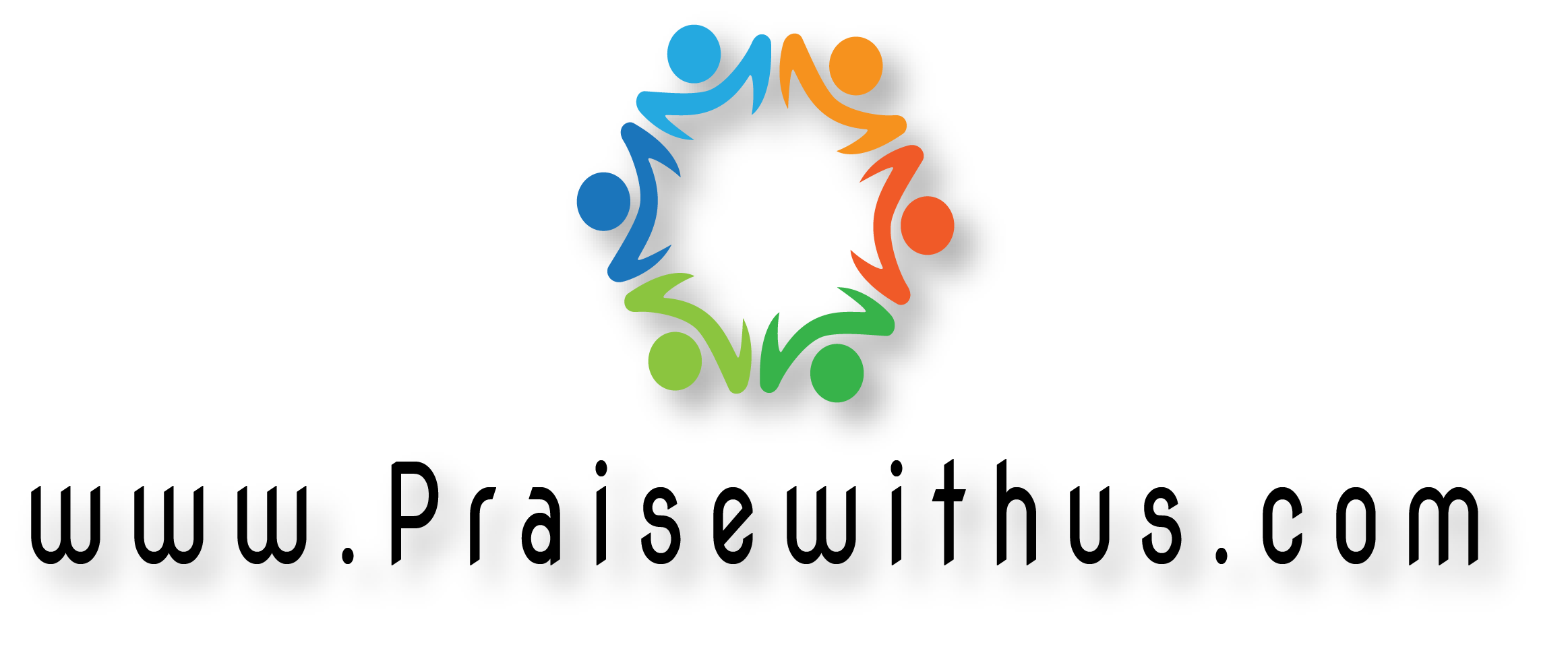 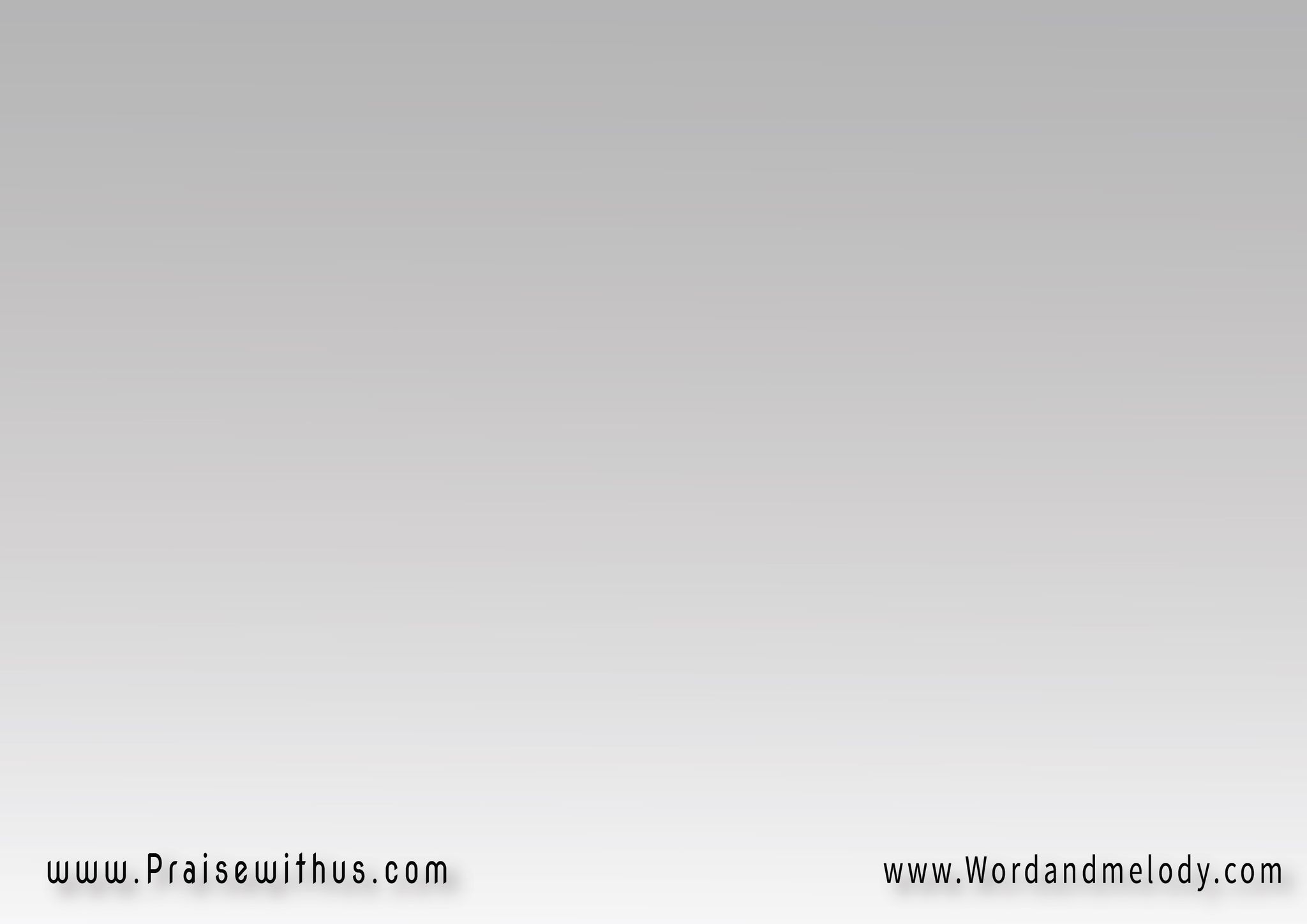 1- (في ناس كتير عَلى اِسمك وهُمَ جَاهلينكوناس أكتر بالاسم لَك وبتُعبُــــد غِيـــــرَك)2(وناس تانيين تِشتـــاق لَك وتتمَنَّى تجيلَك)2وناس هنا وعَايشين لَك وتمُوت وَلا تهينك
(fi nas kteer aala esmak we homma jahleenakwe nas aktar bel esm lak web toabod gherak)2(we nas tanyeen teshtaalak we tetmanna tjeelak)2we nas hena we aayesheen lak wetmot wala tehinakThere are people named after You but they do not
 know You, they worship another. Others long to come 
to You and others will never deny You.
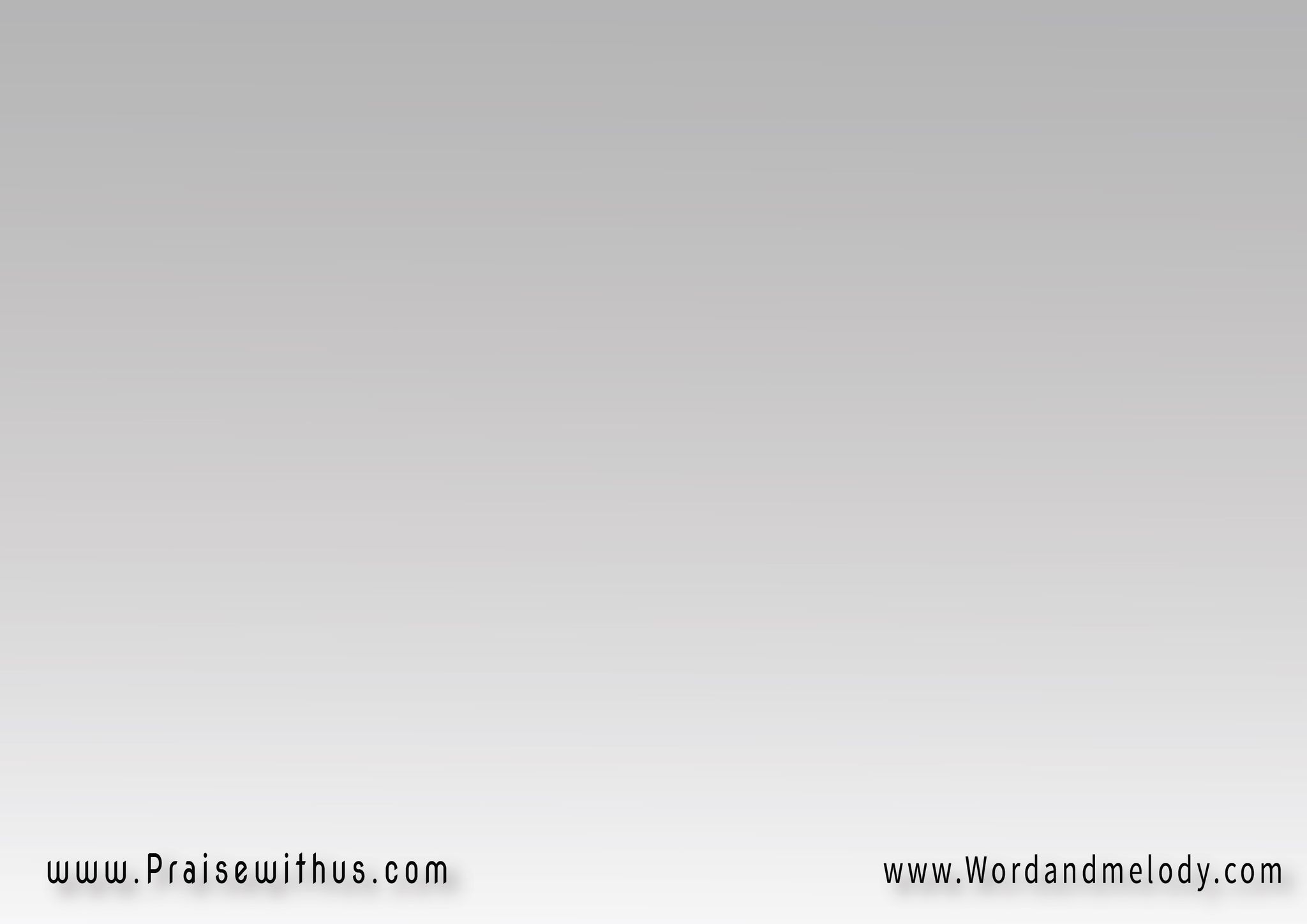 القرار:(آه وعَايزِينـــــك  آه وحَابِّينـــــــــك)2(تيجي بَلَدنا تاني  تيجي بيوتنا تاني)2بالرُّوح بإنجيلــك  بالرُّوح بأه نجيلــك
(aah we aayezeenak   aah we habbeenak)2(teji baladna tani   teji beotna tani)2berroh be enjeelak   berroh baqa njeelak


We want You to come back to our homes and to our 
country in Spirit and in the holy word.
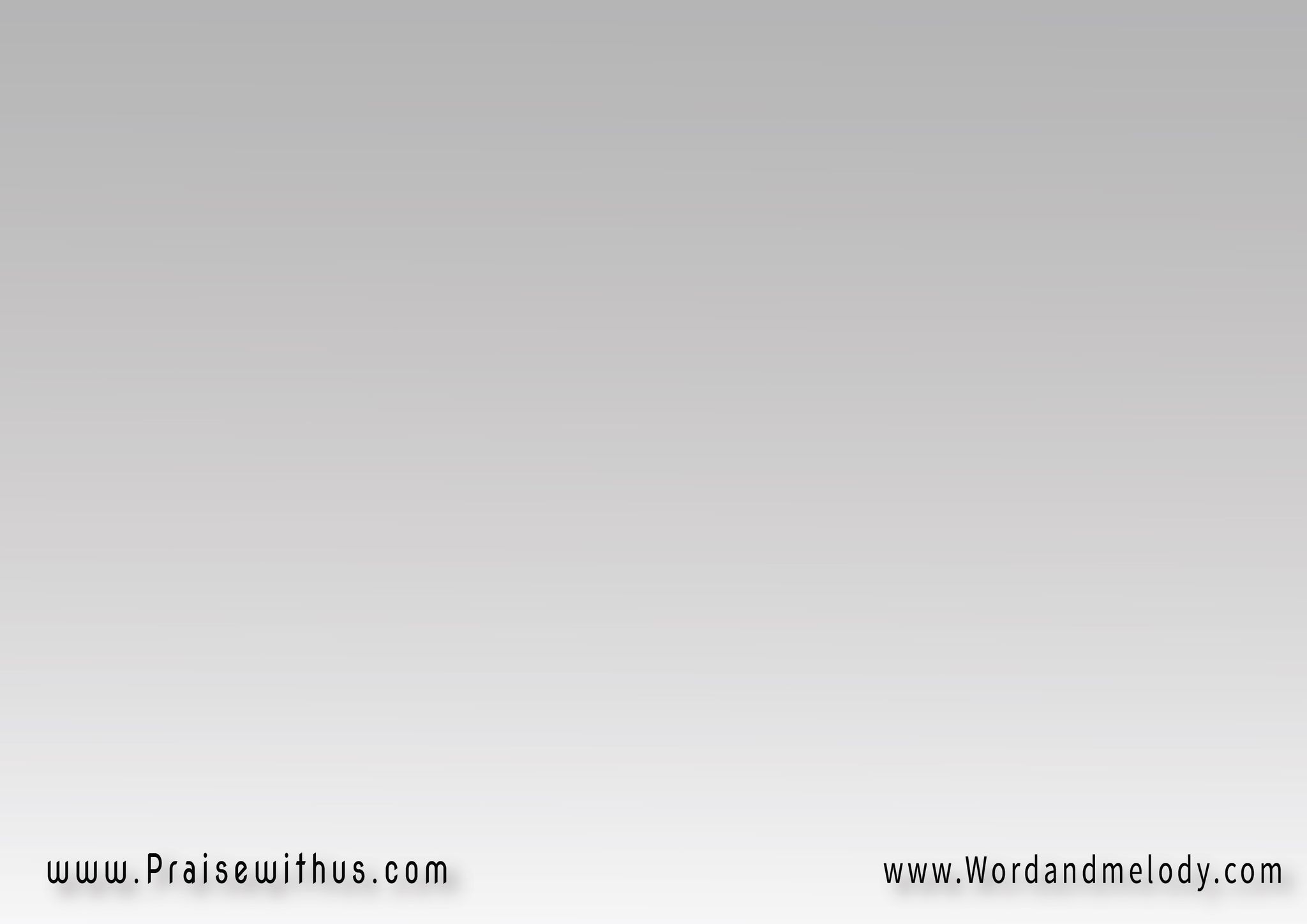 2- (ناس وَاظبُوا في كنايسهم وِإنتَ غايب عَنهُموناس خَدَمُوا في كنايسهُم تَعَاليمهُم وعَالَمهُم)2(وِالرُّوح يضُمّ يُومَاتي في كنيستك مِن غِيرهُم)2وناس عِمدَان وِحجَــــــارَة  وِمَنـــارَة إيمَانهُم
(nas wazbo fi kanayeshom wenta ghayeb aanhomwnas khadamo fkanayeshom taalimhom waalamhom)2(welrroh byeDom yomati fe knestak men gherhom)2we nas aemdan wehjara we manara emanhomSome people keep going to church but You are not in
 their life and others only go to church for their own teachings. The Spirit bring others daily to church. 
There are people who are rocks in their faith.
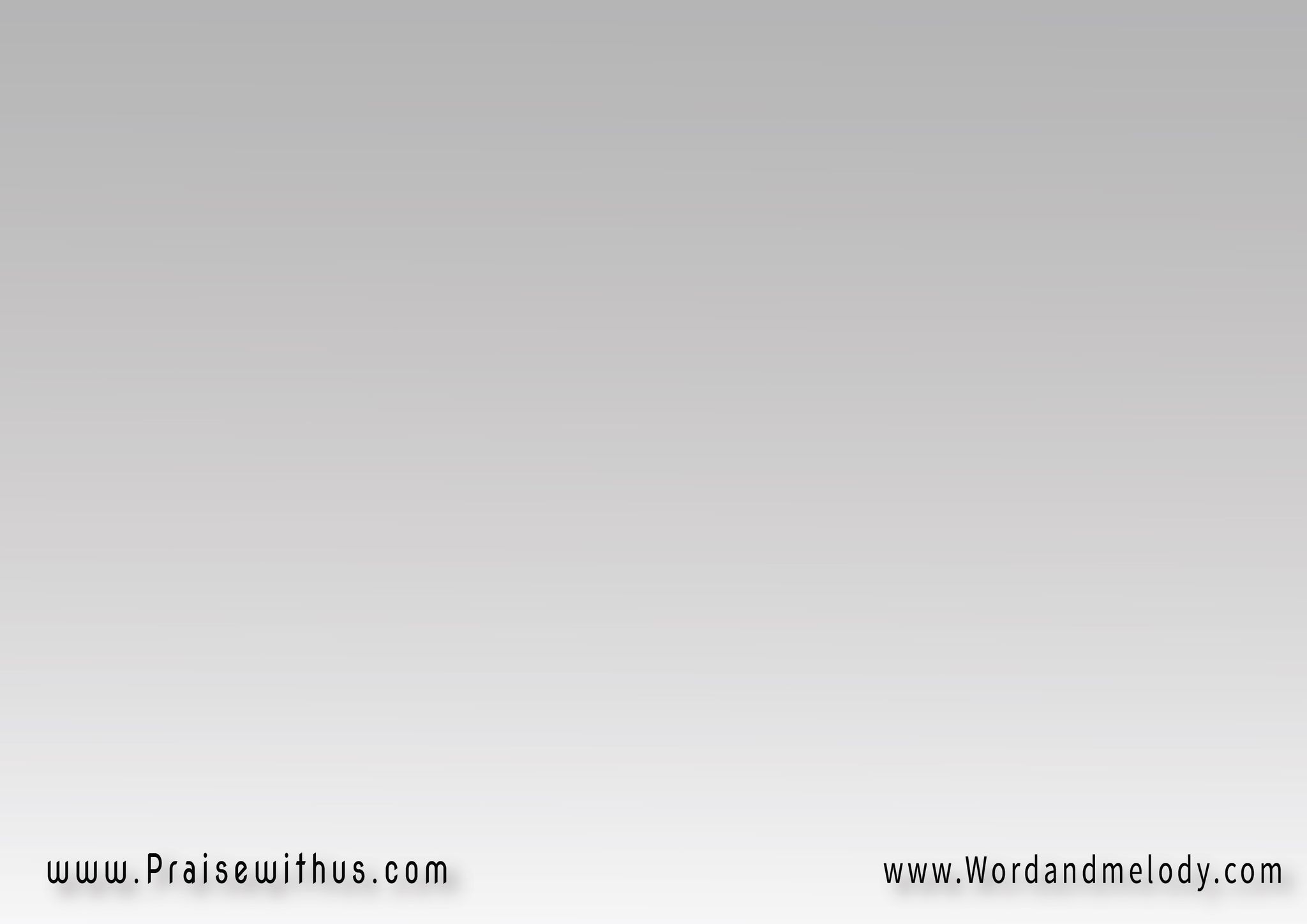 القرار:(آه وعَايزِينـــــك  آه وحَابِّينـــــــــك)2(تيجي بَلَدنا تاني  تيجي بيوتنا تاني)2بالرُّوح بإنجيلــك  بالرُّوح بأه نجيلــك
(aah we aayezeenak   aah we habbeenak)2(teji baladna tani   teji beotna tani)2berroh be enjeelak   berroh baqa njeelak


We want You to come back to our homes and to our 
country in Spirit and in the holy word.
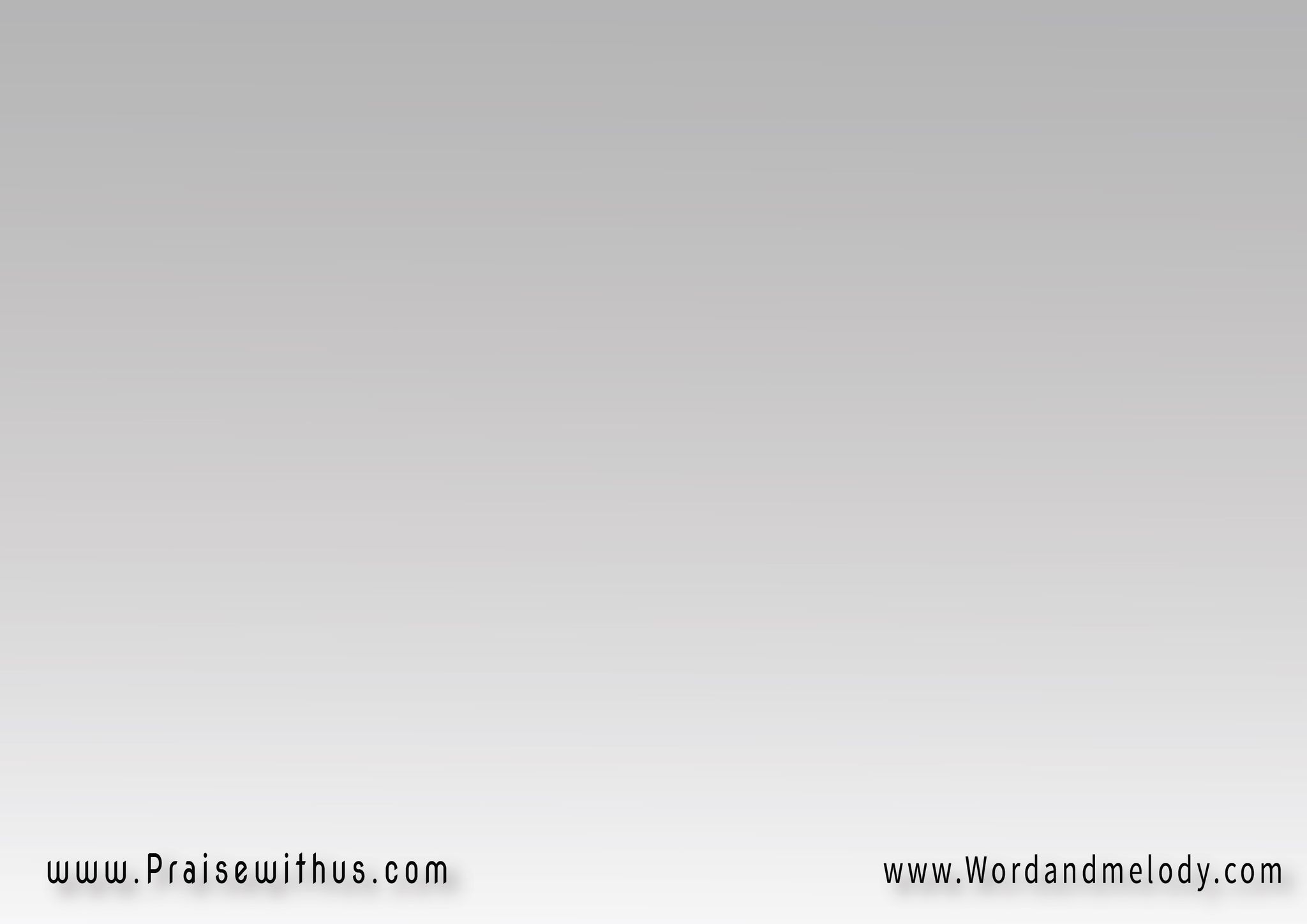 3- (نِشهَد هِنا عَن اِسمك وِإنتَ شَاهِد عَنَّانِحمِل بفَرَح نِيرك وِإنتَ اللي شَايلنـــــا)2(نِخدِم هِنــــا في ولادك وبتِخدِم فِينــــا)2نِحمِي إيمَان إنجيلك وِإنتَ اللي حَامِينــا
(neshhad hena aan esmak wenta shahed aannanehmel be farah nirak wentalli shayelna)2(nekhdem hena fowladak web tekhdem fina)2nehmi eman enjeelak  wentalli haminaWe testify for Your name and You testify for us, we gladly carry Your yoke and You carry us. We serve Your children and You serve us. We protect the faith and You protect us.
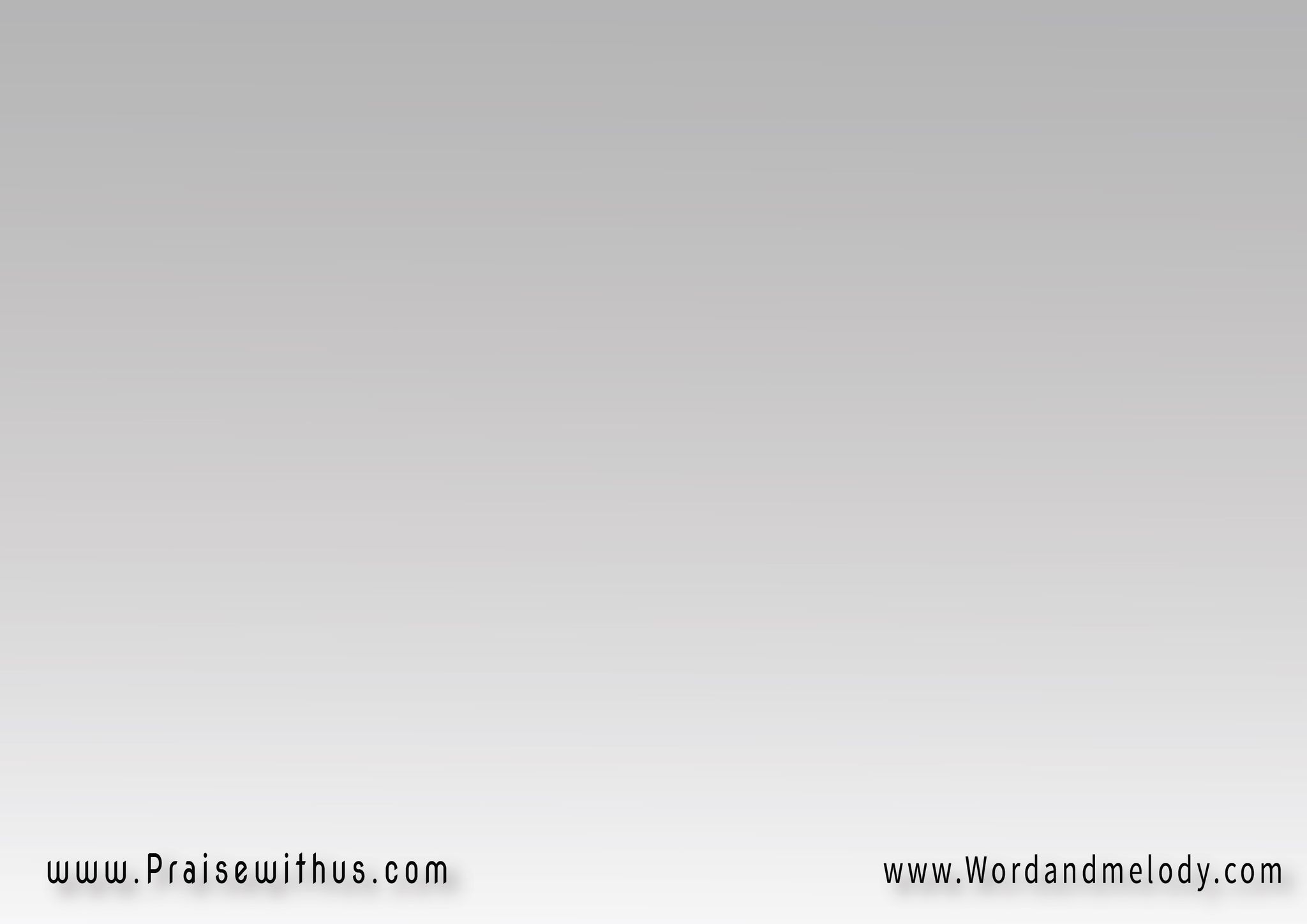 القرار:(آه وعَايزِينـــــك  آه وحَابِّينـــــــــك)2(تيجي بَلَدنا تاني  تيجي بيوتنا تاني)2بالرُّوح بإنجيلــك  بالرُّوح بأه نجيلــك
(aah we aayezeenak   aah we habbeenak)2(teji baladna tani   teji beotna tani)2berroh be enjeelak   berroh baqa njeelak


We want You to come back to our homes and to our 
country in Spirit and in the holy word.
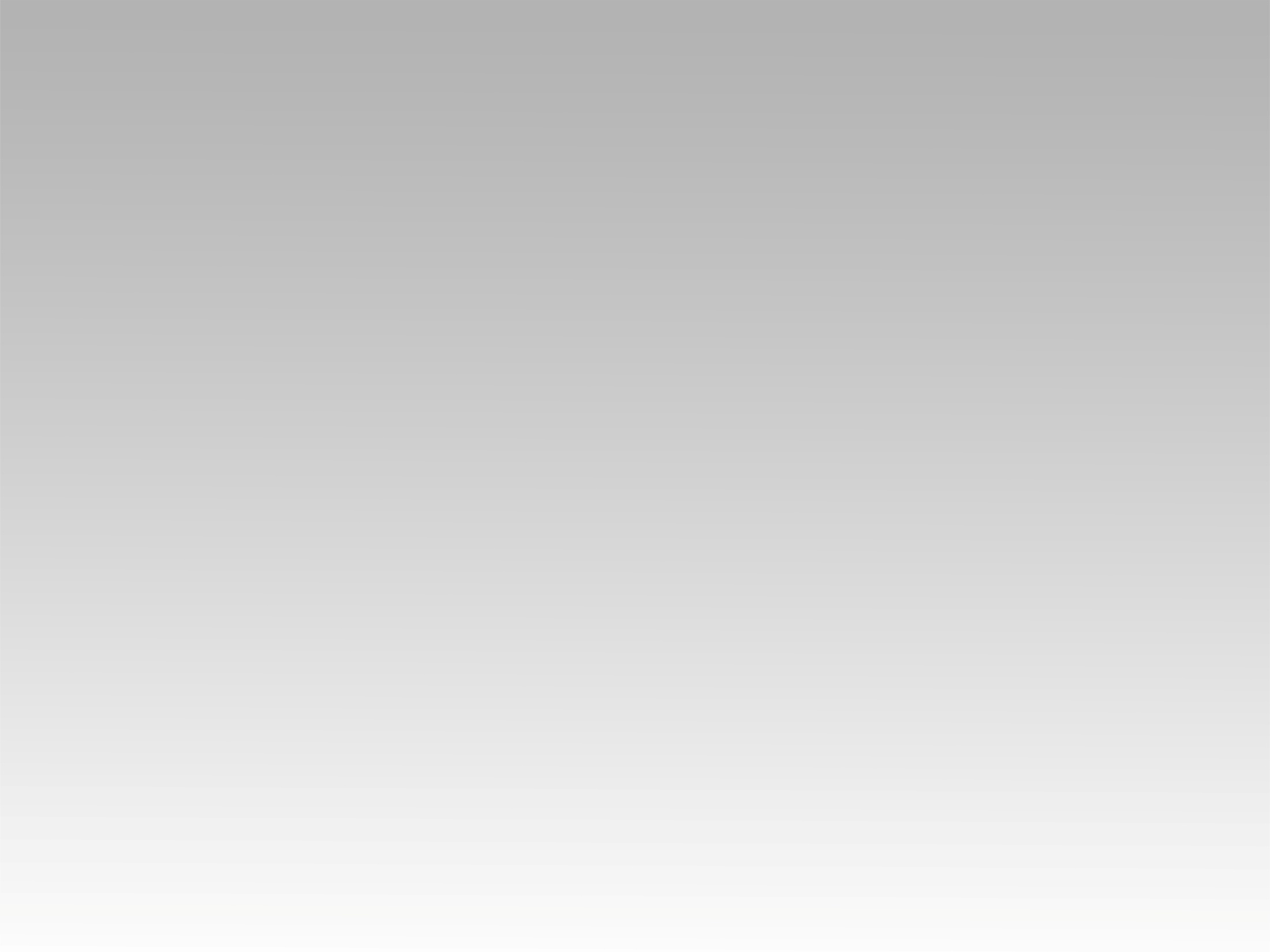 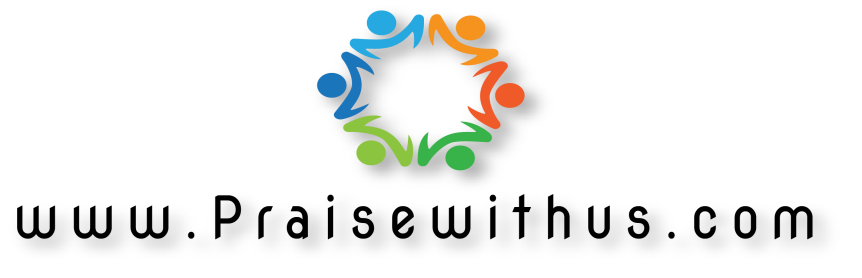